Water worlds or super-Earths?
Characterizing mini-Neptunes to break planetary formation degeneracies
Manuel Peralta Fuentes, Francisco J. Pozuelos
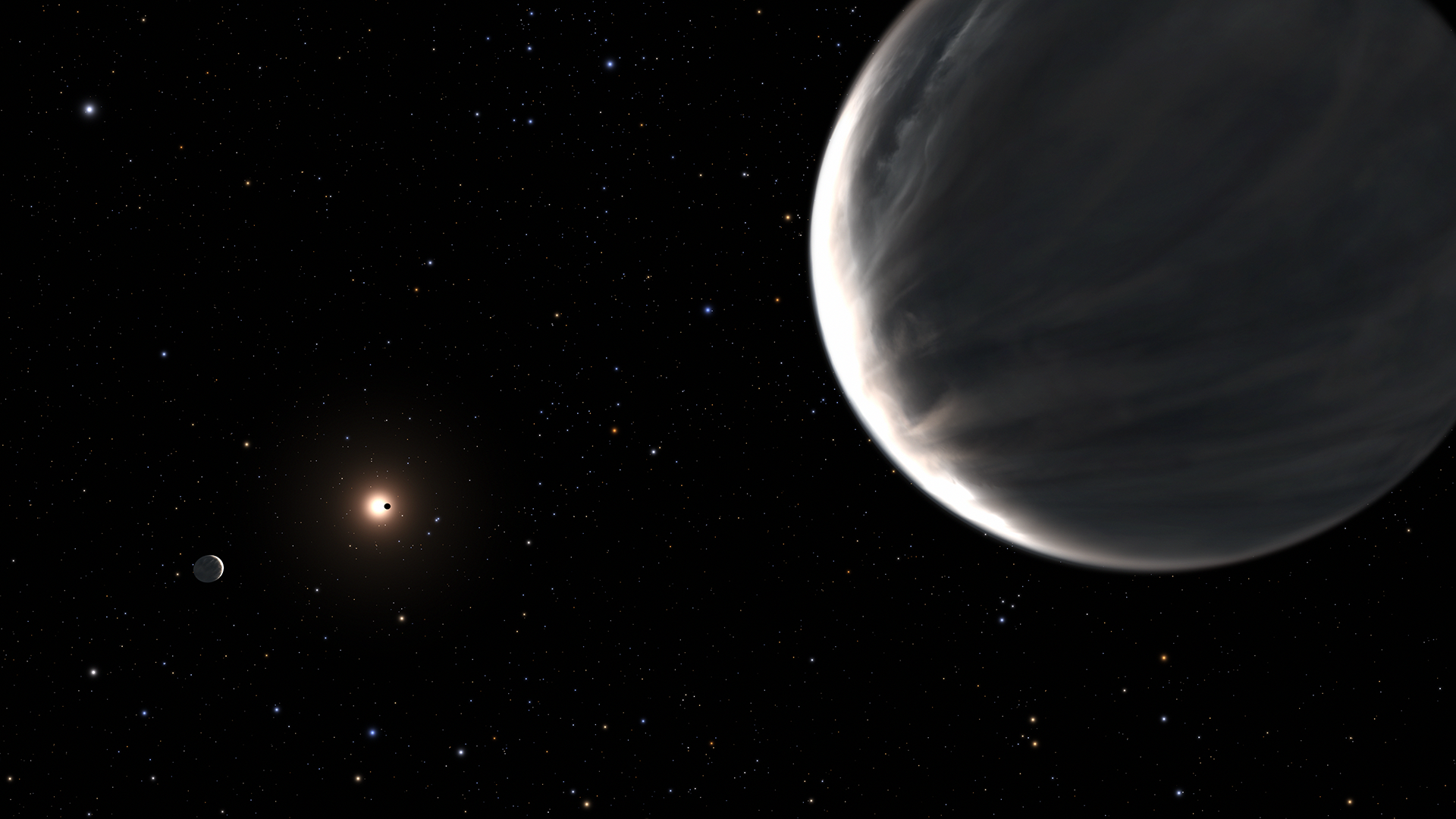 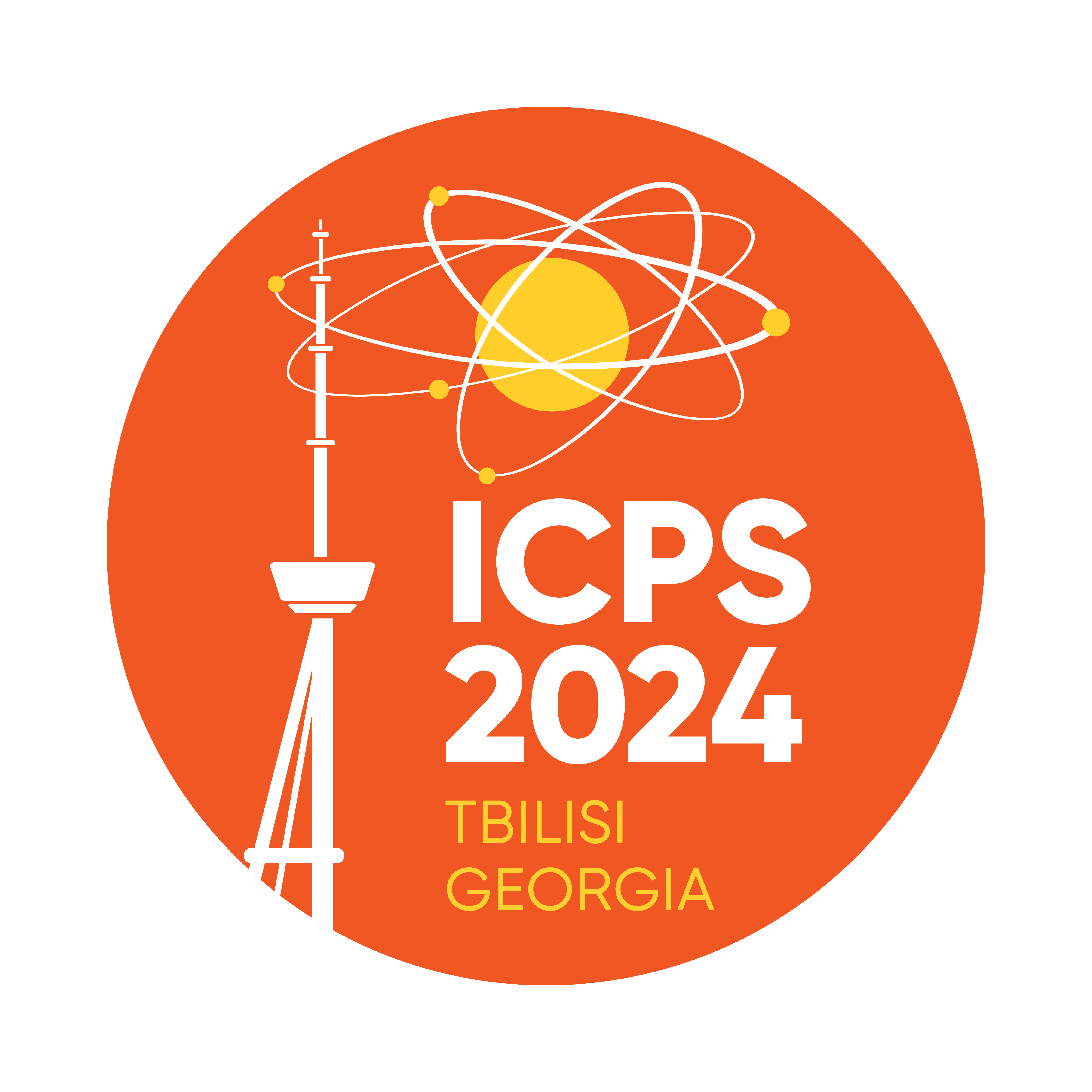 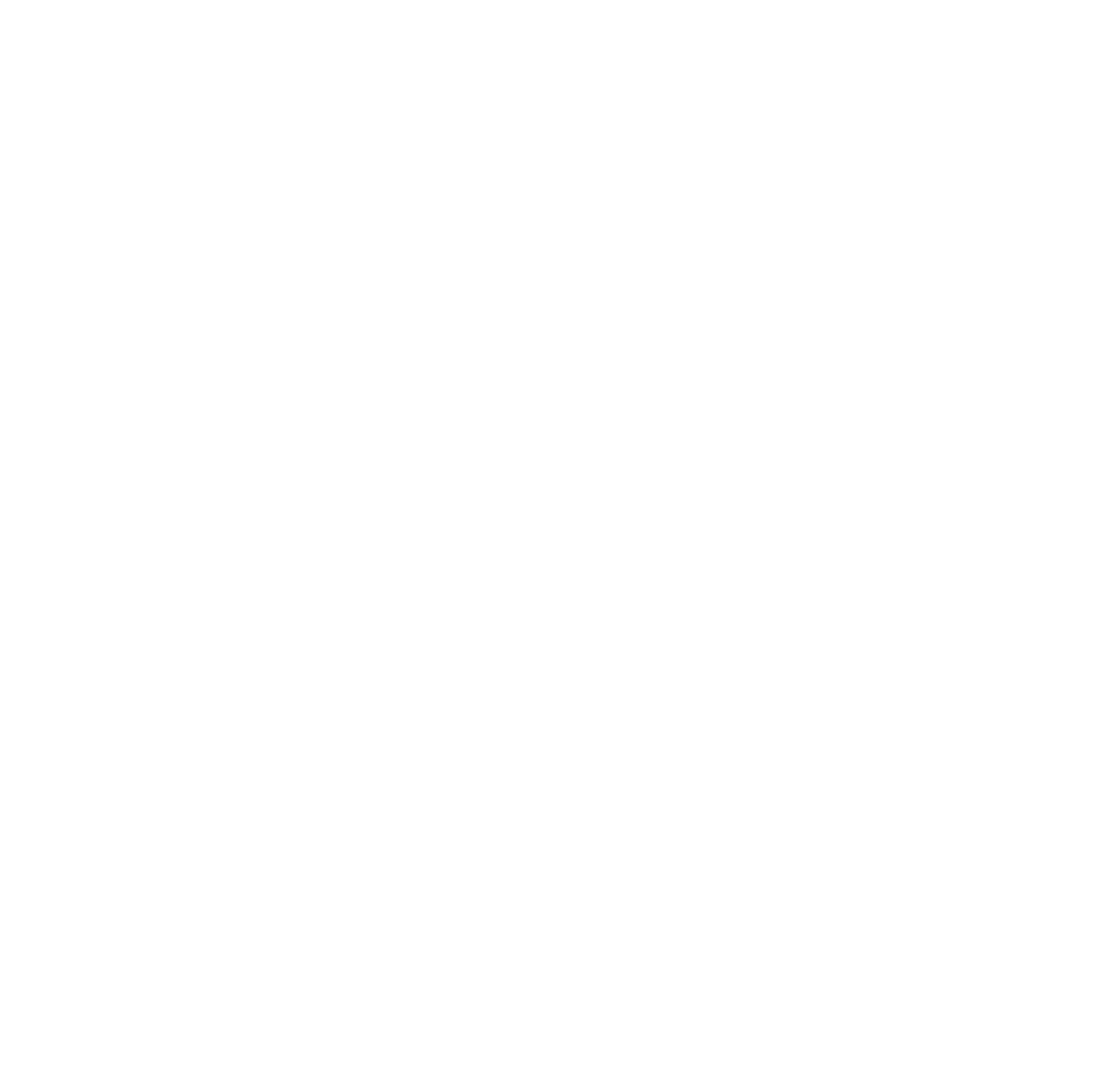 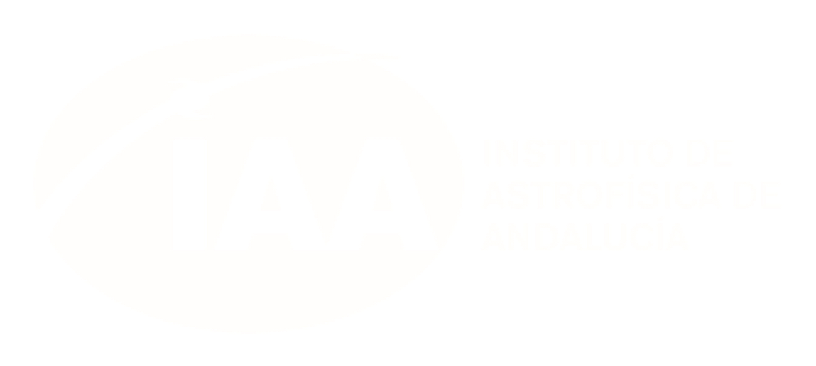 NASA, ESA, and Leah Hustak (STScI)
Contents
1. Introduction: exoplanets and detection methods
	- Transits method
 	- Radial velocities method

2. Characterization and classification of exoplanets
	- Exoplanet size distribution

3. Mini-Neptunes: planetary formation degeneracies
	- Mini-Neptunes: characteristics
	- Puffy super-Earths or Water Worlds?
	- Do water worlds exist?
	- Astrobiology and water worlds

4. Conclusions and future perspectives
Introduction: exoplanets and detection methods
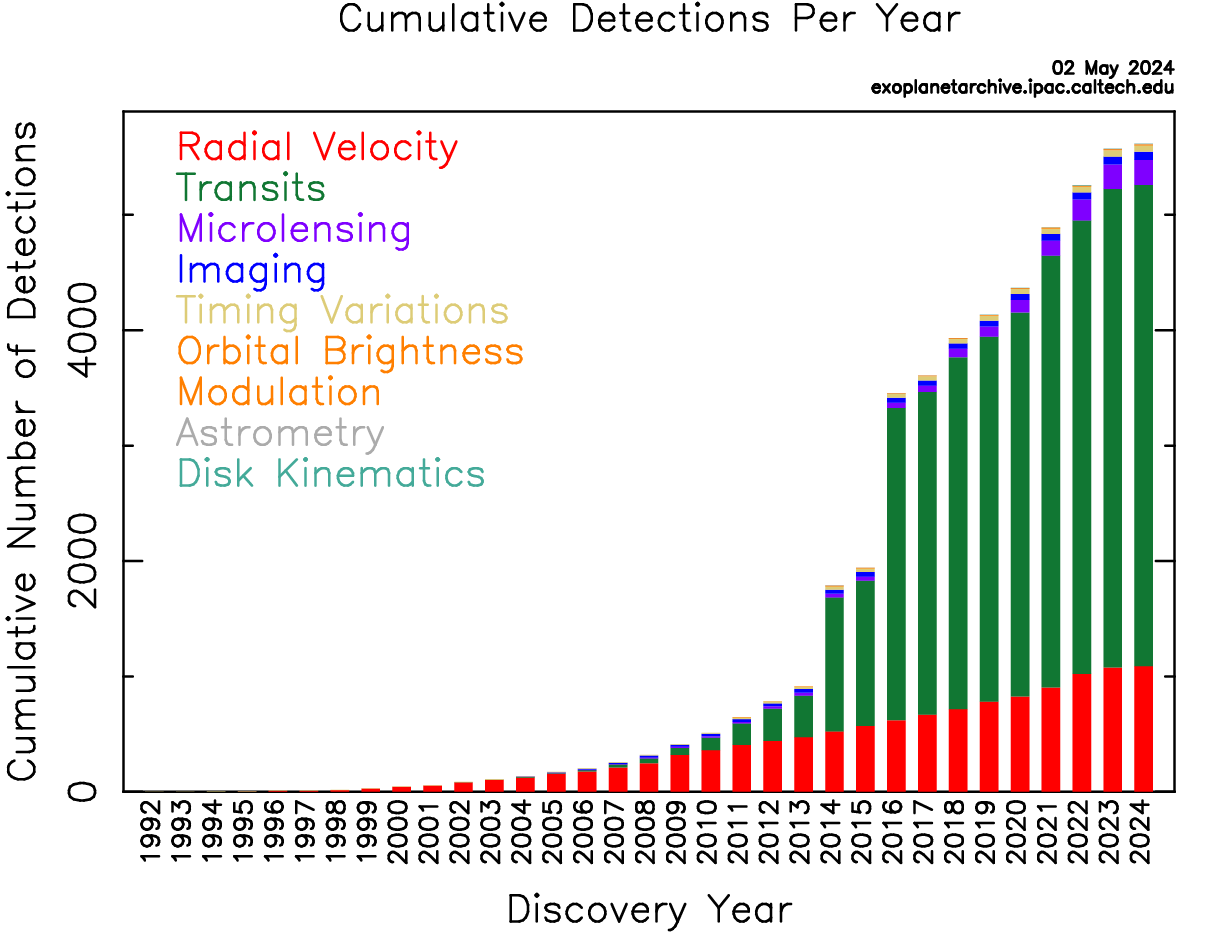 Exoplanets: planets outside the Solar System
+5600 confirmed exoplanets (big, exponential growth)
Main detection methods: Transits and RVs
NASA Exoplanet Archive
Introduction: exoplanets and detection methods
Transits method
Most (75%) of exoplanet discoveries so far
Measurements of the radius of the planet and its period
Better for large planets, small orbits and small host stars
ESA – European Space Agency
Introduction: exoplanets and detection methods
Radial velocities method
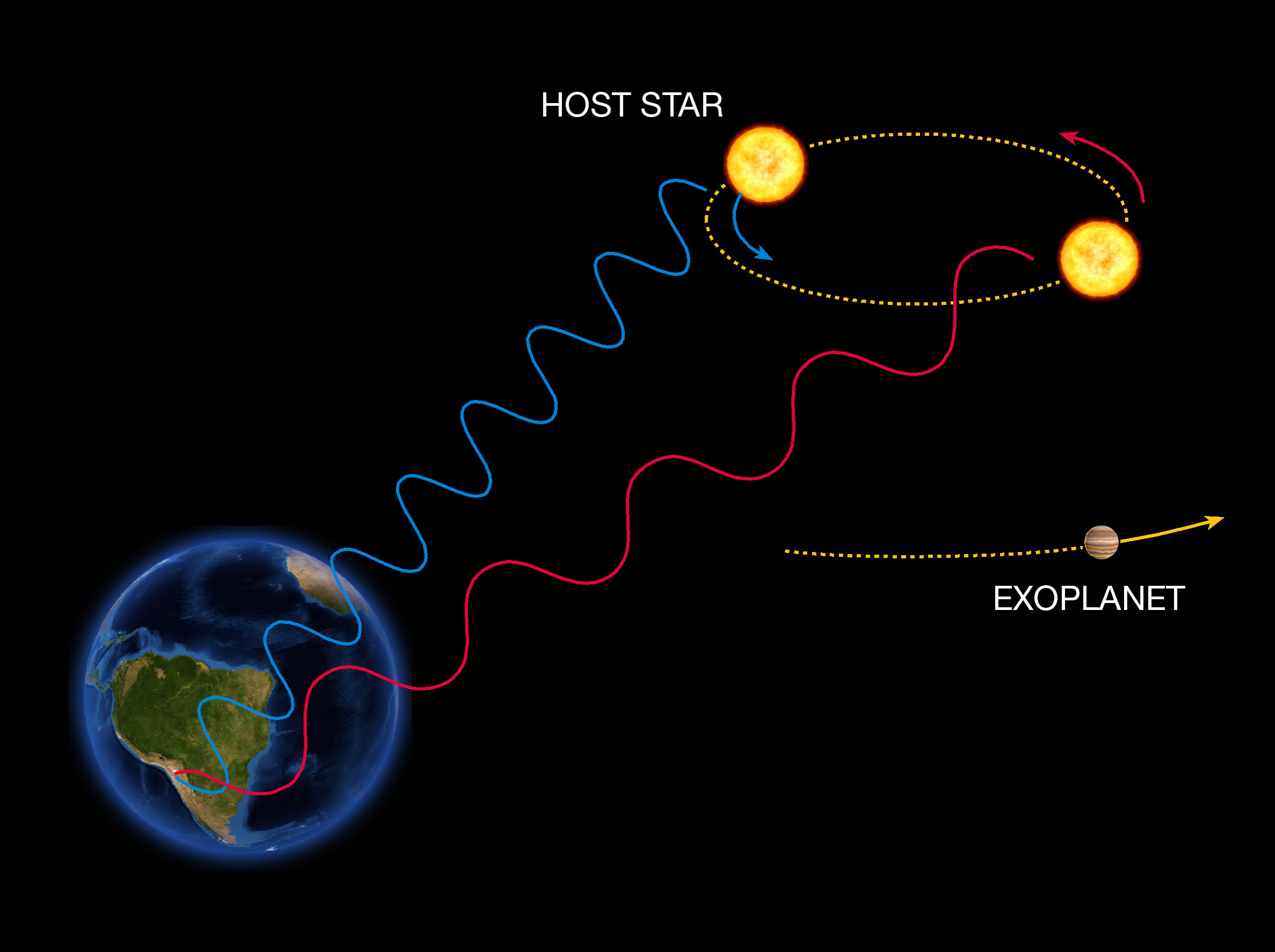 Observations of Doppler shift of the moving star’s spectrum
Measurements of the minimum mass of the planet
Transits + RVs = Radius and Mass = Density!
ESO – European Southern Observatory
Introduction: exoplanets and detection methods
Direct imaging
Astrometry
TTVs
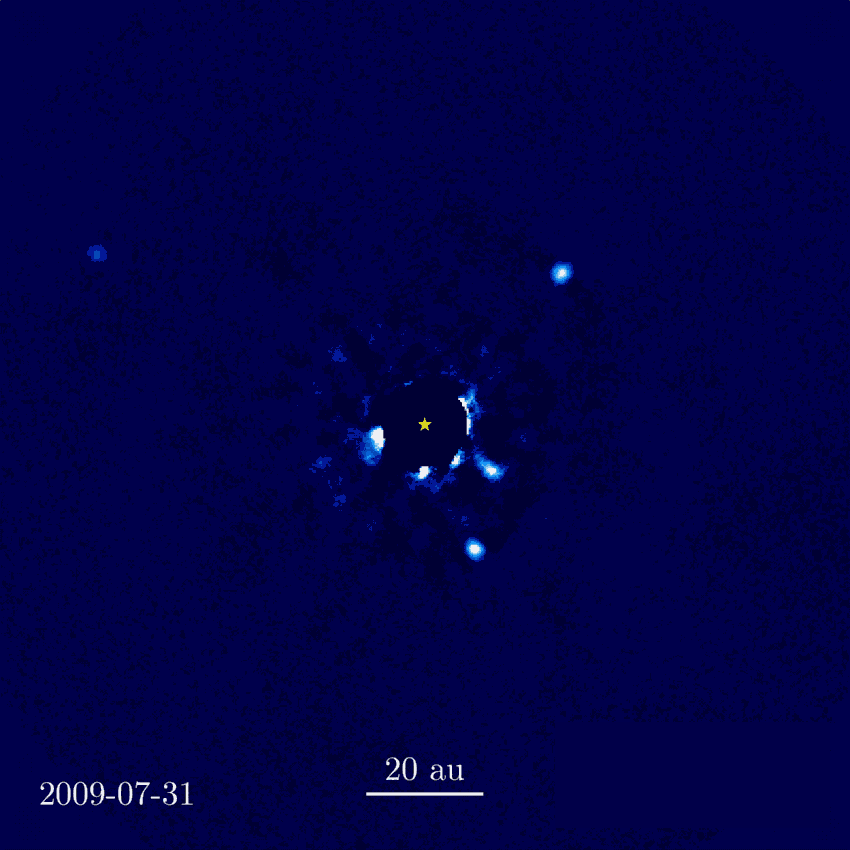 Wang et al. (2017)
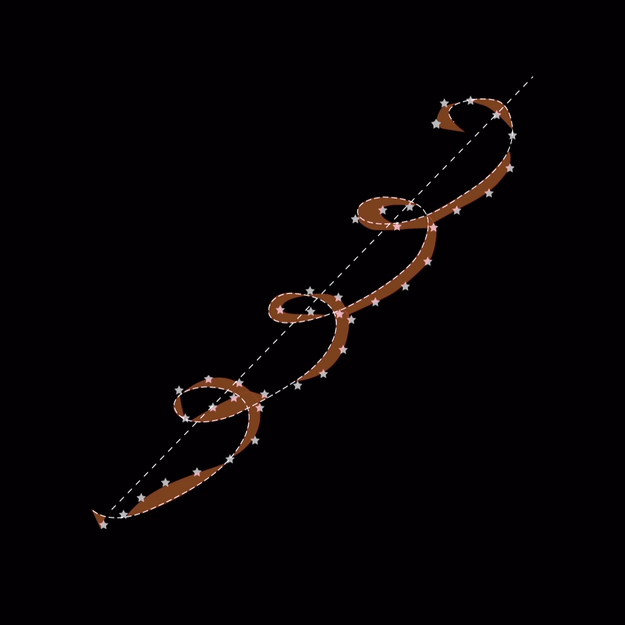 ESA
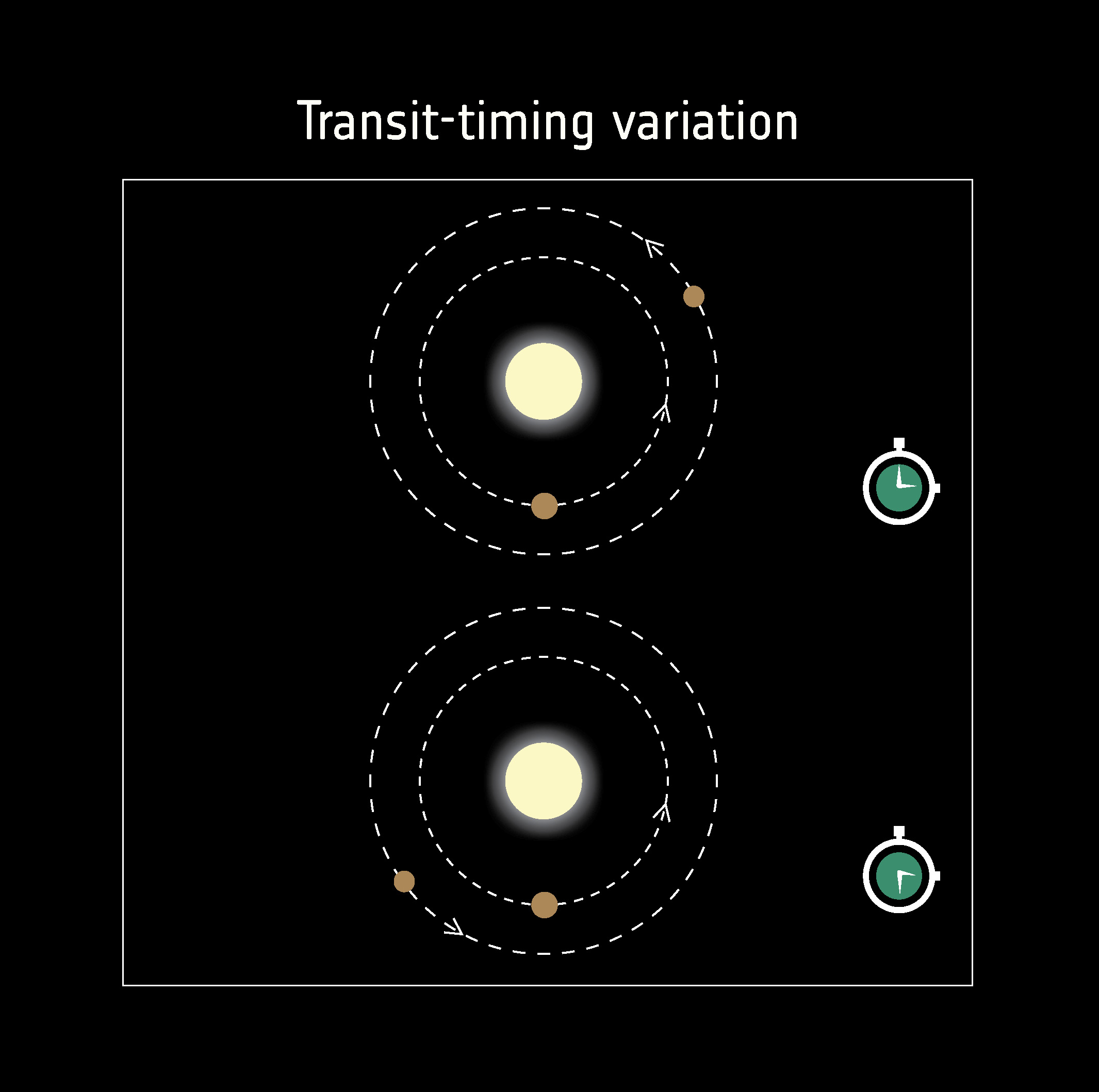 ESA
2. Characterization and classification of exoplanets
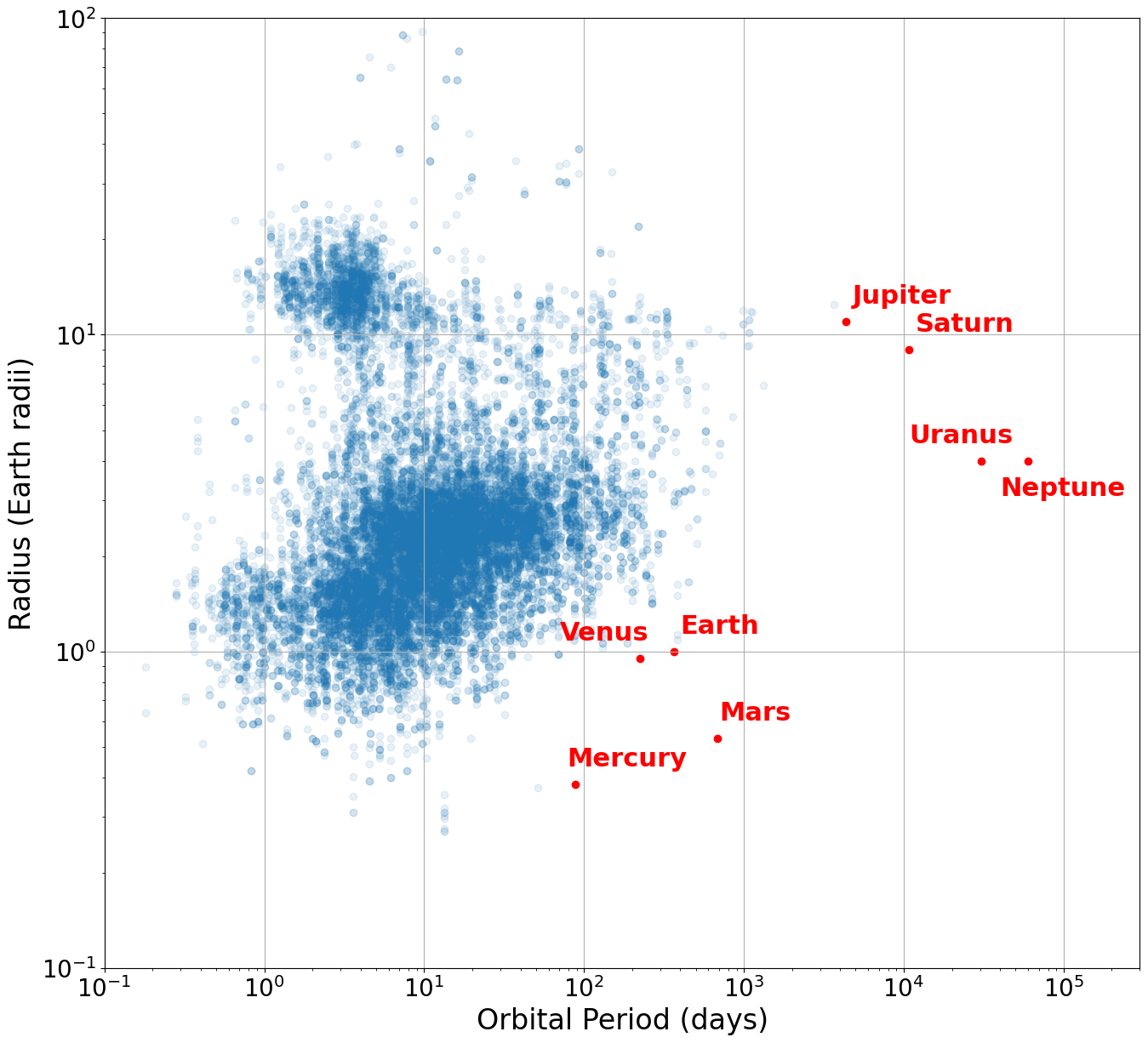 Huge diversity of exoplanets, very different from those in the Solar System
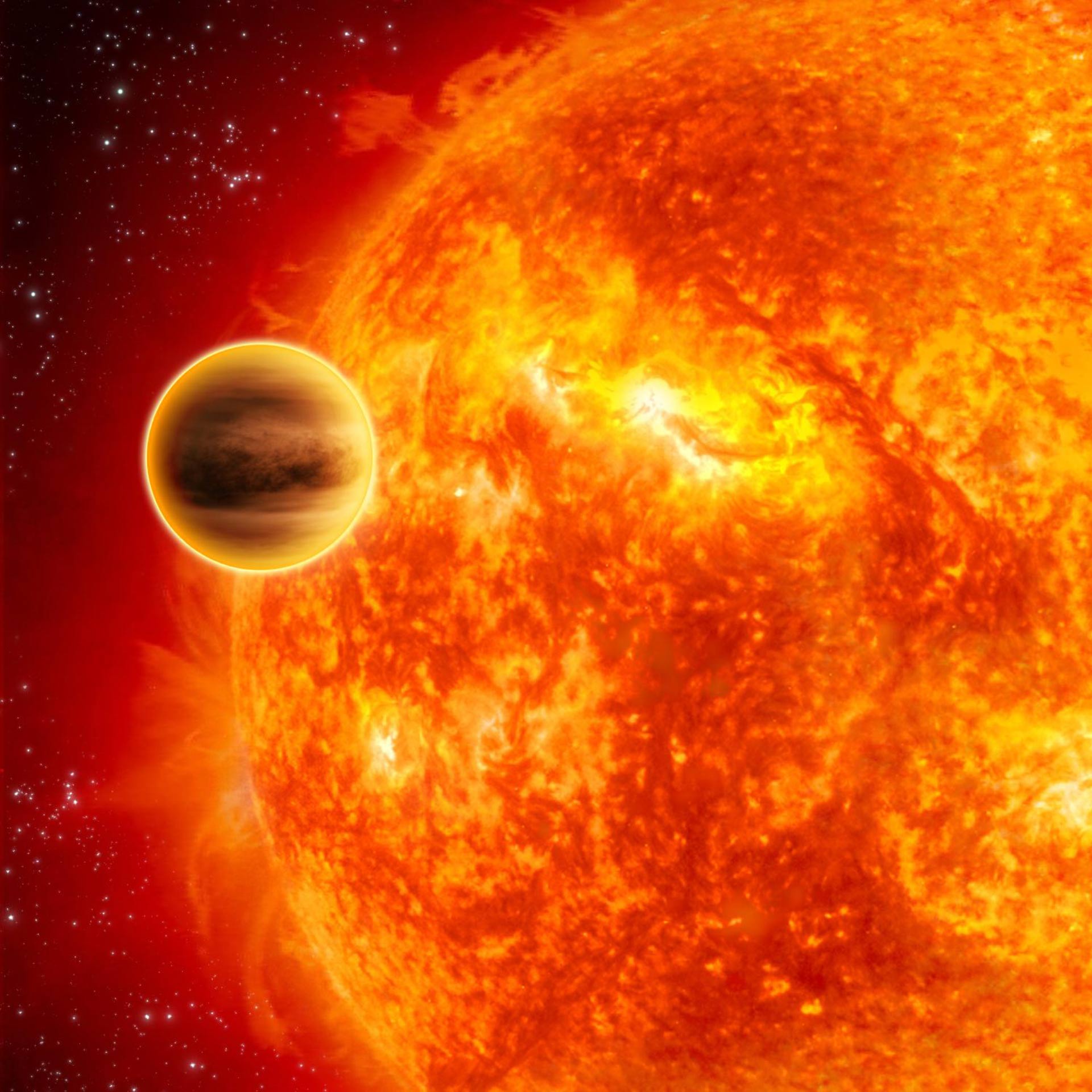 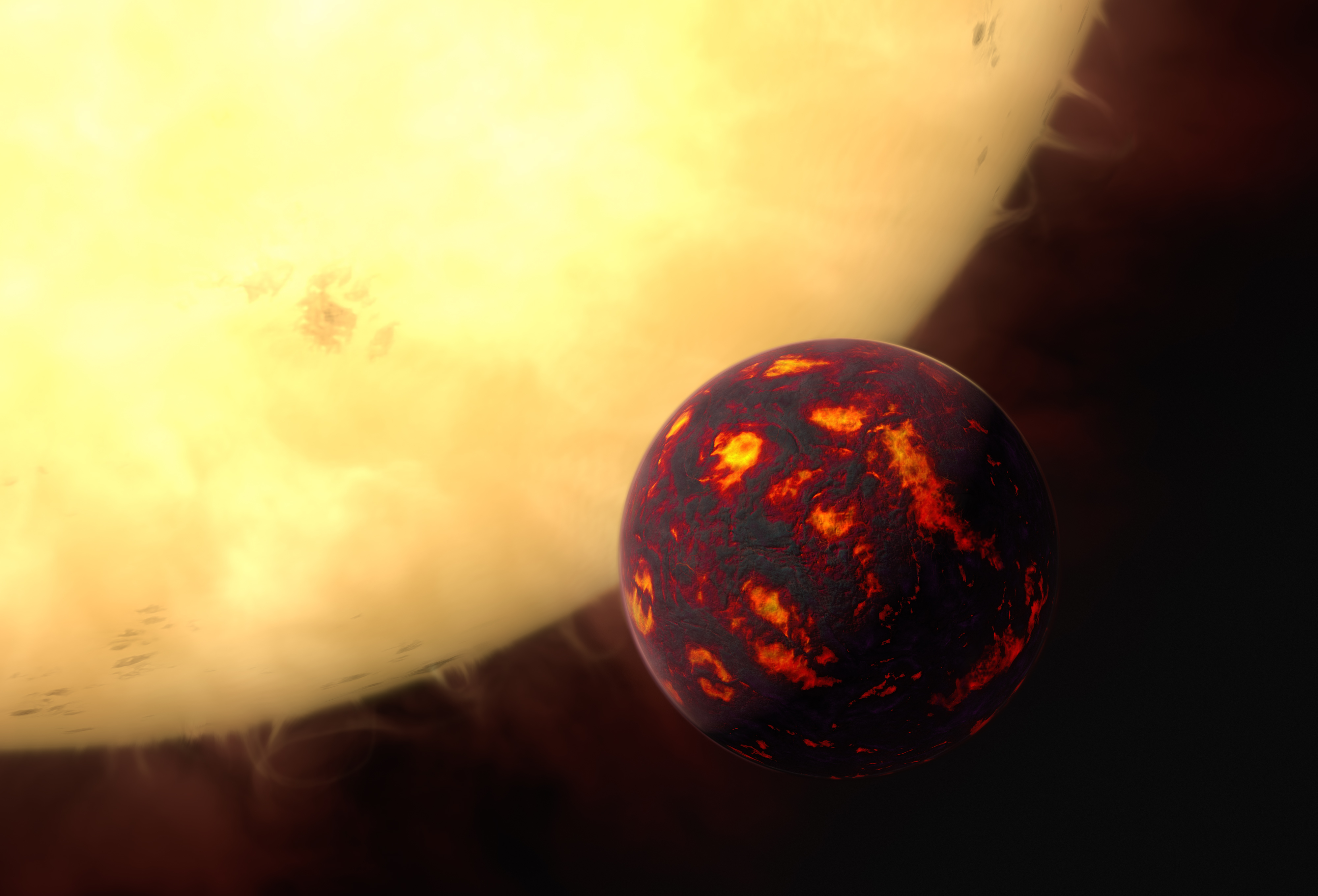 Lava planets
Hot Jupiters
ESA / Hubble, M. Kornmesser
C. Carreau / ESA
NASA Exoplanet Archive
2. Characterization and classification of exoplanets
Exoplanet size distribution
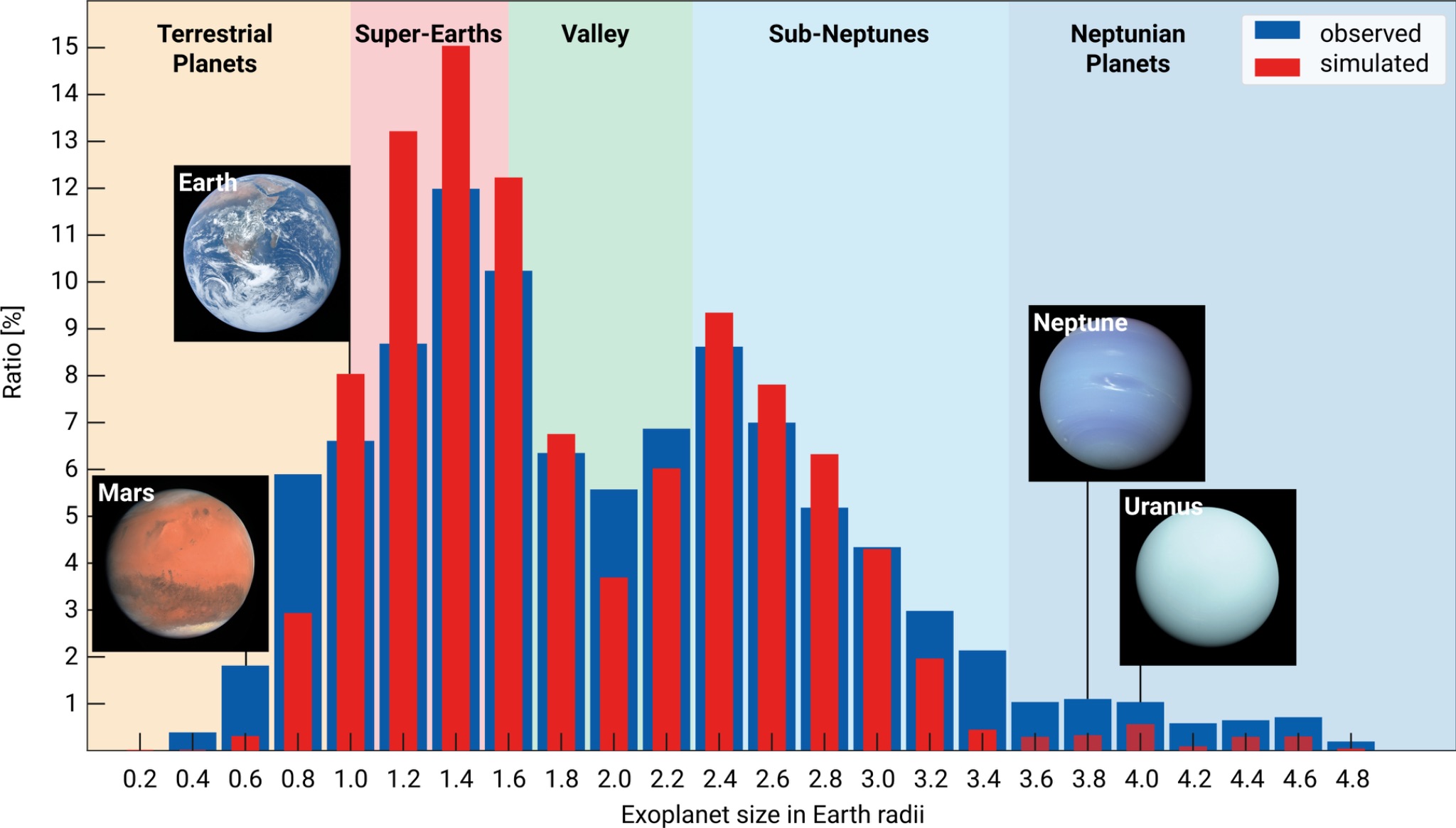 Most exoplanets are bigger than Earth and smaller than Neptune (no Solar System planets in this region)
Bimodal distribution: two main clusters (Super-Earths and mini-Neptunes) with a minima in between (radius valley)
R. Burn, C. Mordasini / MPIA
3. Mini-Neptunes: planetary formation degeneracies
Mini-Neptunes: characteristics
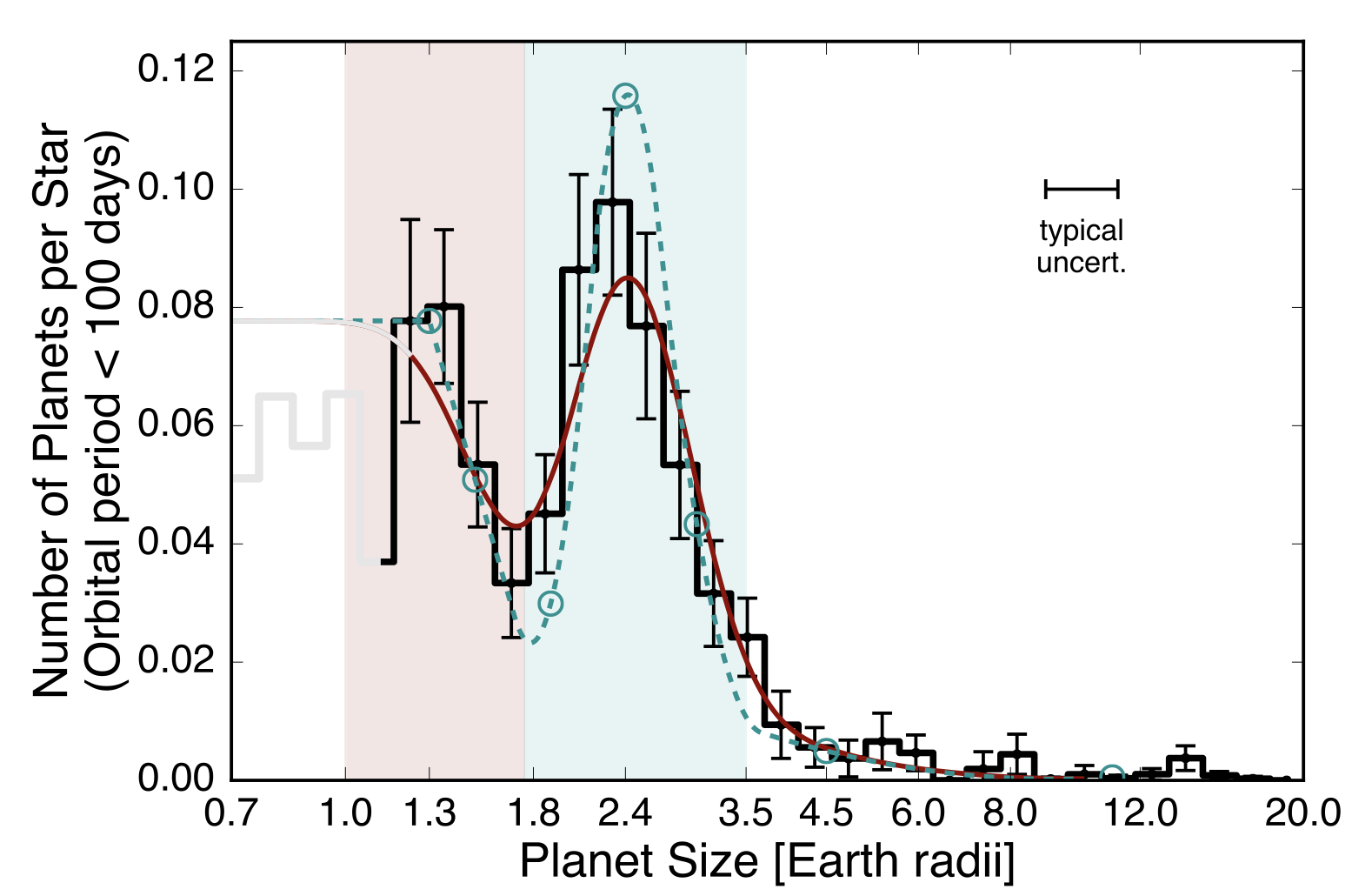 Data from Kepler Survey
Different masses and densities
What about their compositions?
Different theories and models:
Water          Worlds
Super Earths with H/He envelopes
Fulton et al. (2017)
3. Mini-Neptunes: planetary formation degeneracies
Puffy super-Earths
Water worlds
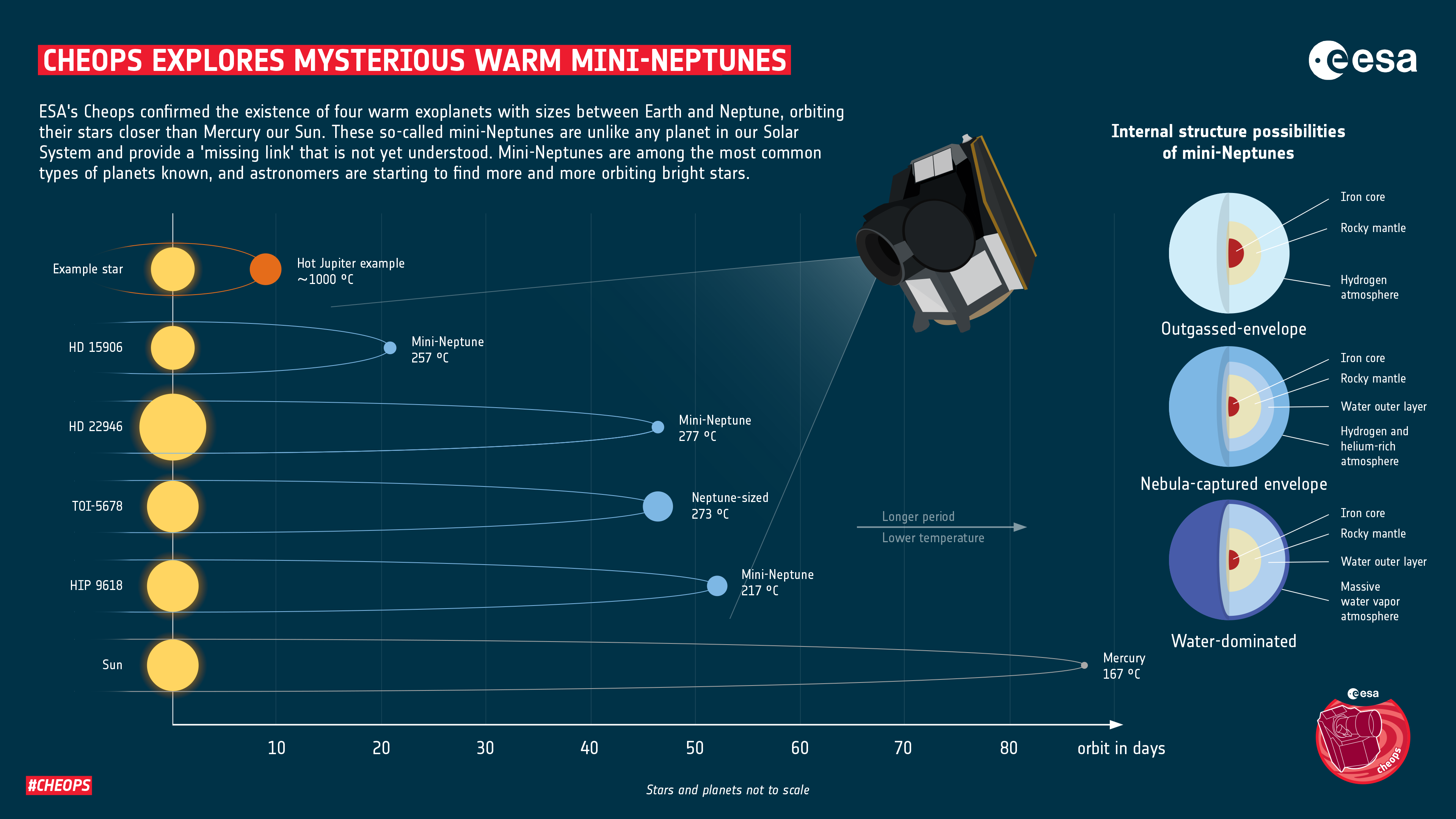 ?
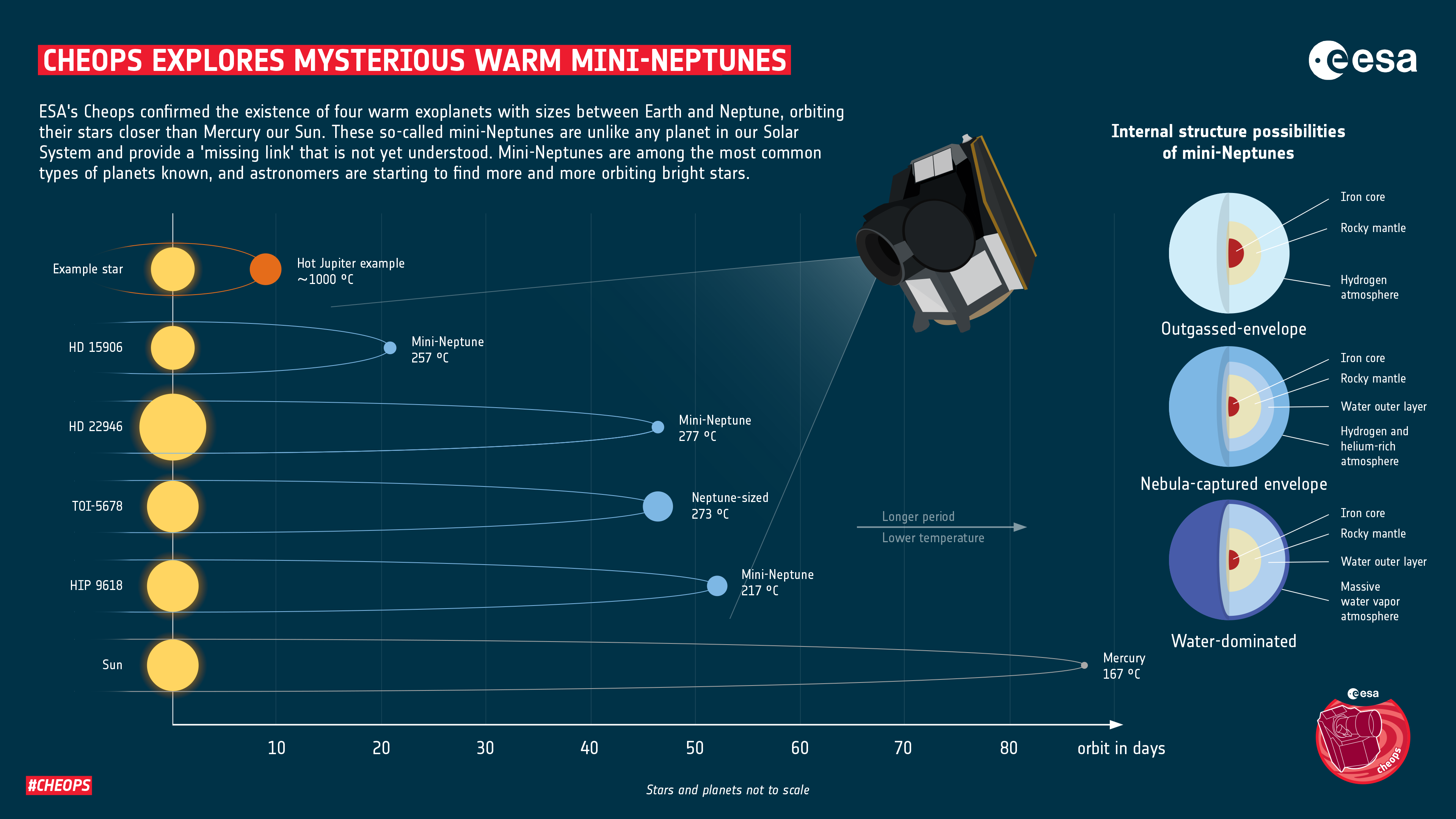 Which one is right?
ESA – European Space Agency
ESA – European Space Agency
Ice giants that migrated into a smaller orbit and had their ice melted
Super Earths that did not lose their gas-rich, original atmospheres
3. Mini-Neptunes: planetary formation degeneracies
Do water worlds exist?
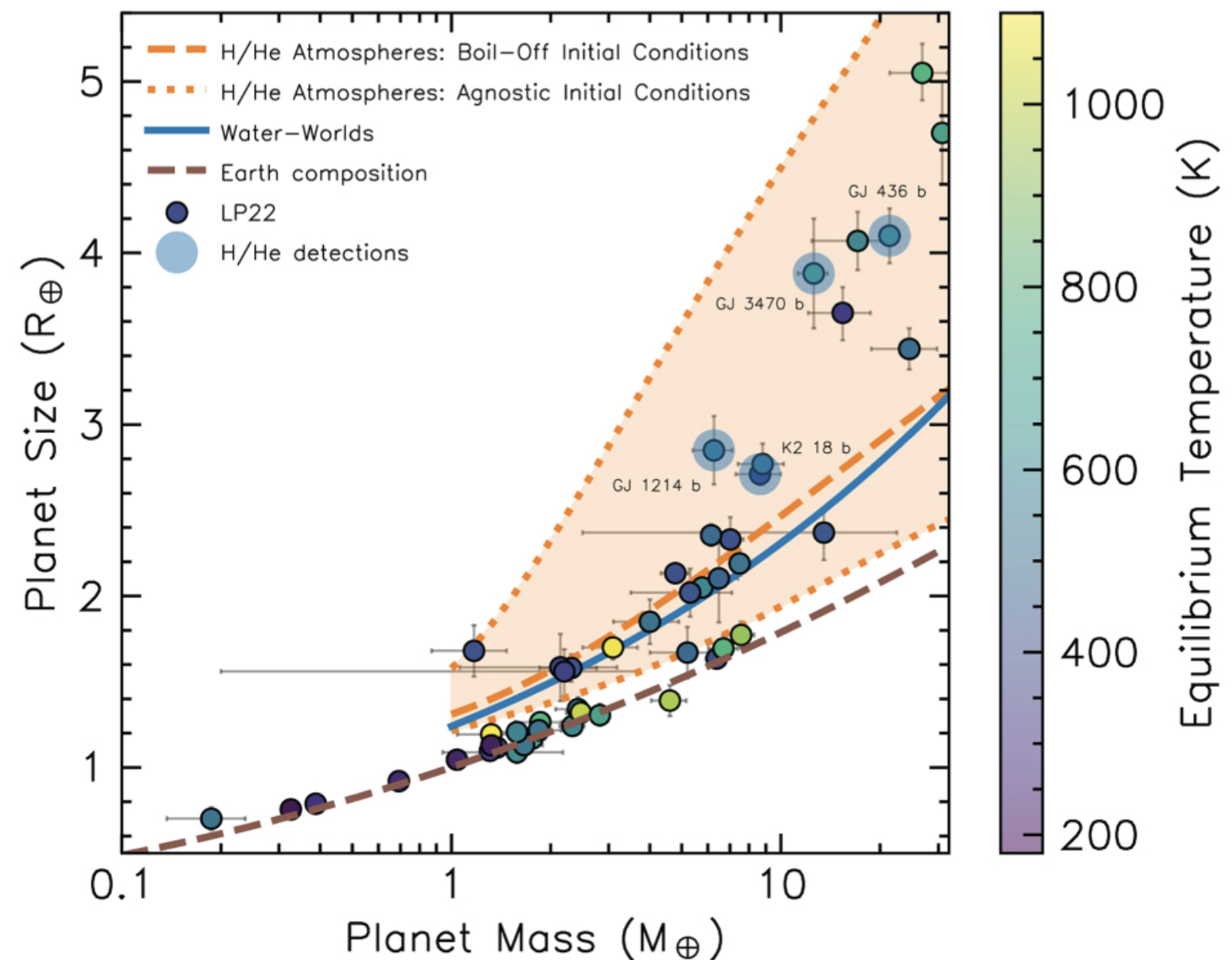 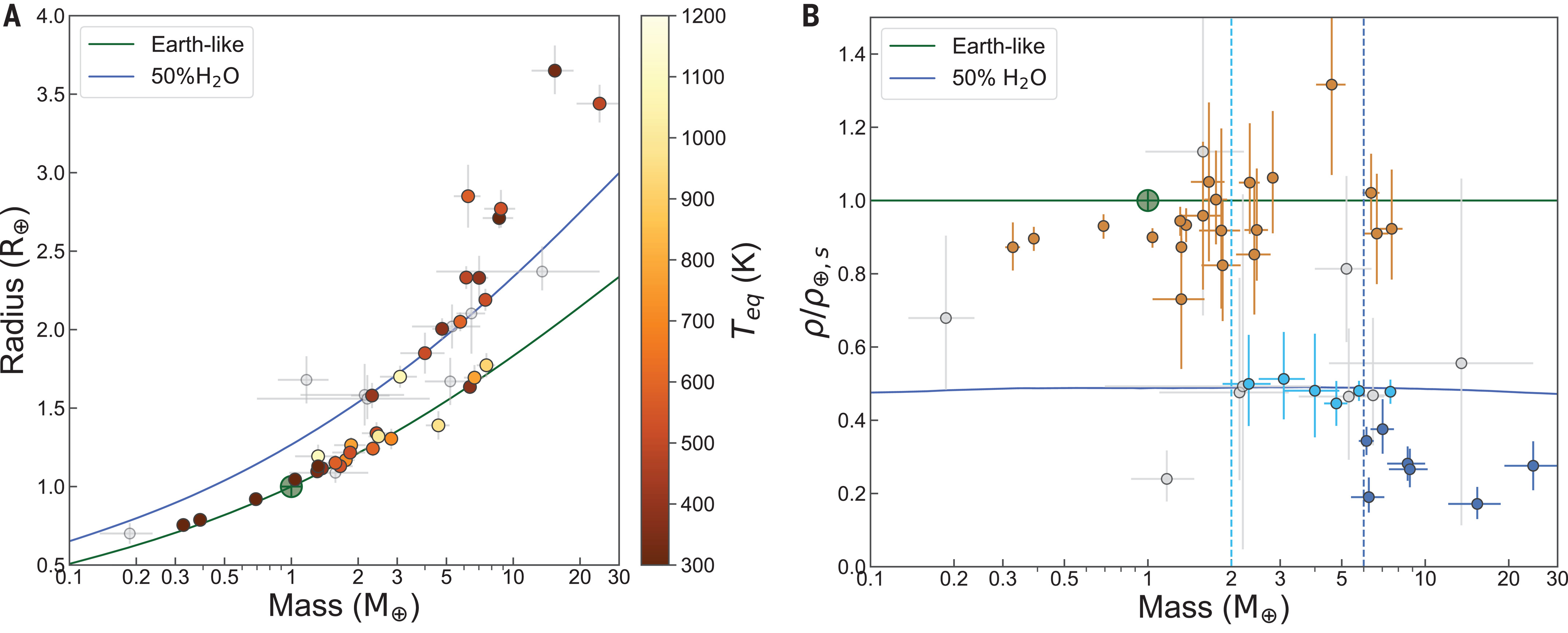 But…
Luque et al. (2022)
Rogers et al. (2023)
Some mini-Neptunes’ densities are consistent with a water world model!
Density is not enough to determine whether a planet is water-rich!
3. Mini-Neptunes: planetary formation degeneracies
Astrobiology and water worlds
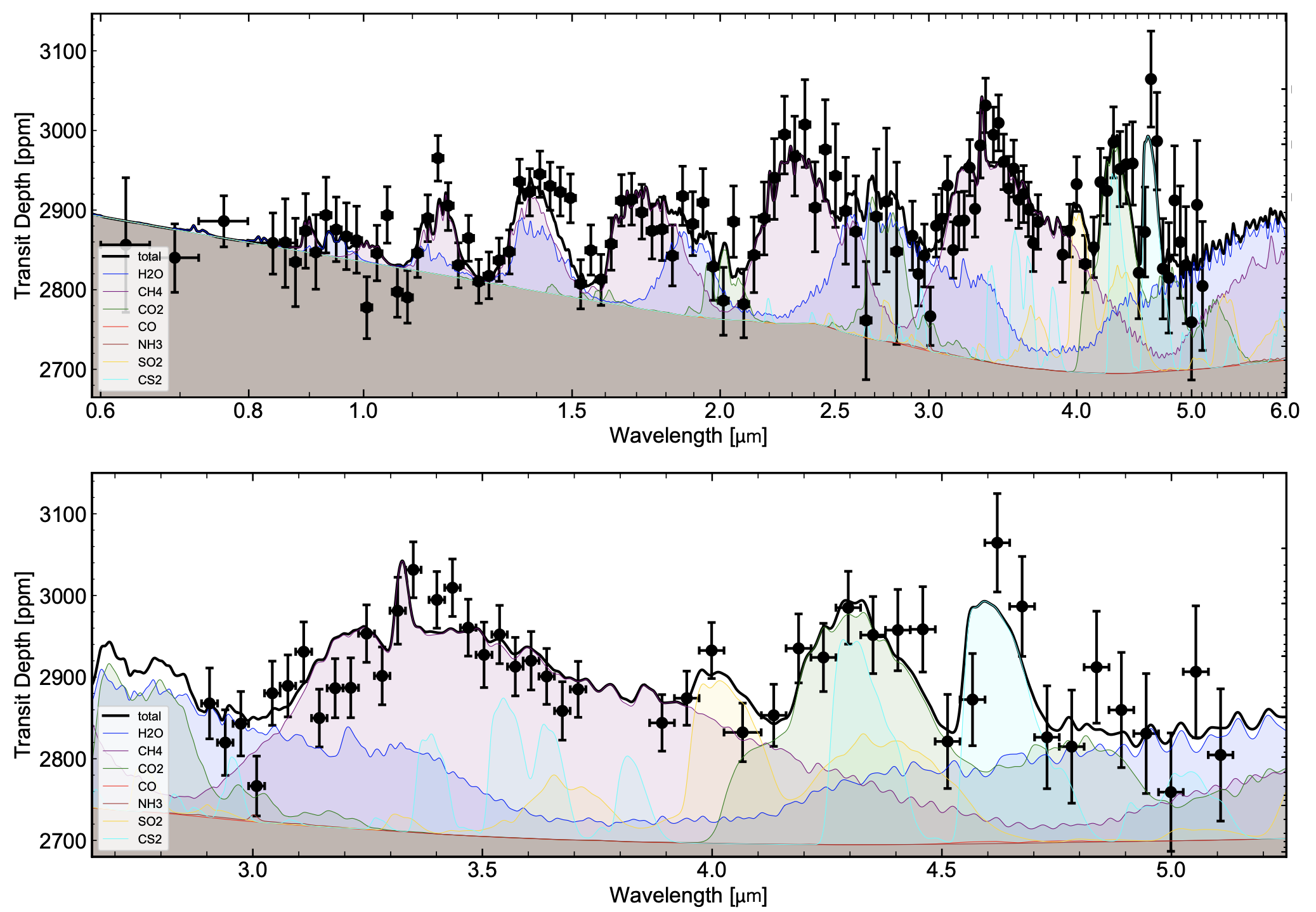 Astrobiology: search for life beyond the Earth
Atmospheric characterization, biomarkers: gases produced by extraterrestrial life
Benneke et al. (2024)
3. Mini-Neptunes: planetary formation degeneracies
Astrobiology and water worlds
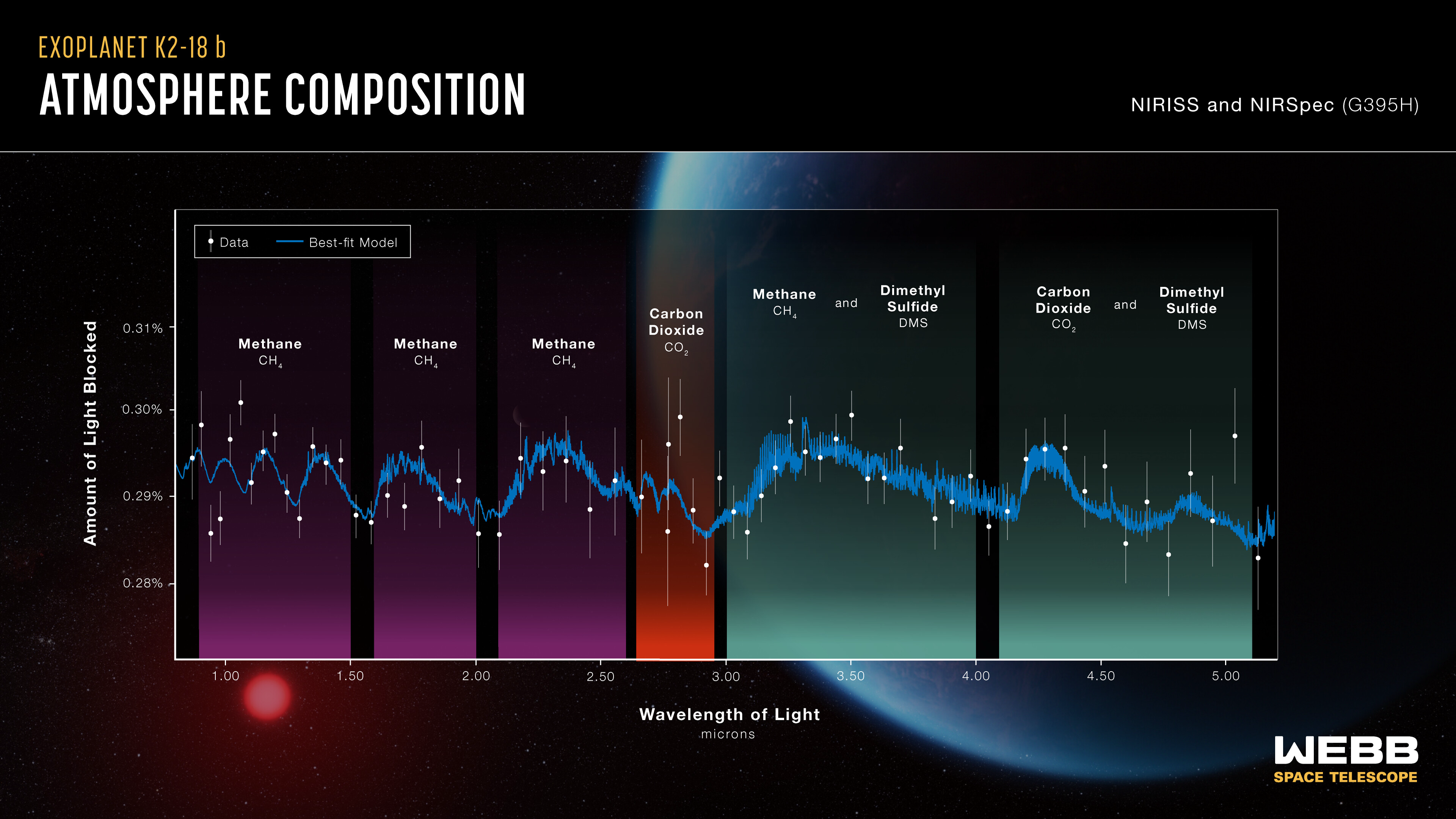 Astrobiology: search for life beyond the Earth
Atmospheric characterization, biomarkers: gases produced by extraterrestrial life
Madhusudhan et al. (2023)
4. Conclusions and future perspectives
Exoplanets are diverse and most of them are unlike the solar system’s planets

Mini-Neptunes are very interesting and leave many questions open:

Are mini-Neptunes puffy super-Earths or water worlds?

Are super-Earths and mini-Neptunes the same kind of planet with different evolution? Are they different kinds of planets from their origin?
4. Conclusions and future perspectives
Steps to answer these questions:
1. Find and confirm mini-Neptunes using the transits method
3. Learn more about them using alternative paths (for example, atmospheric characterization)
2. Find their masses and densities using RVs method
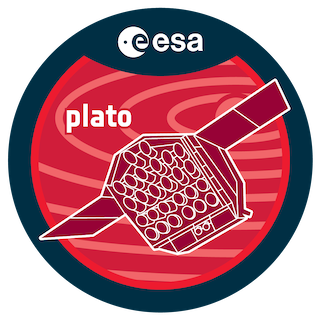 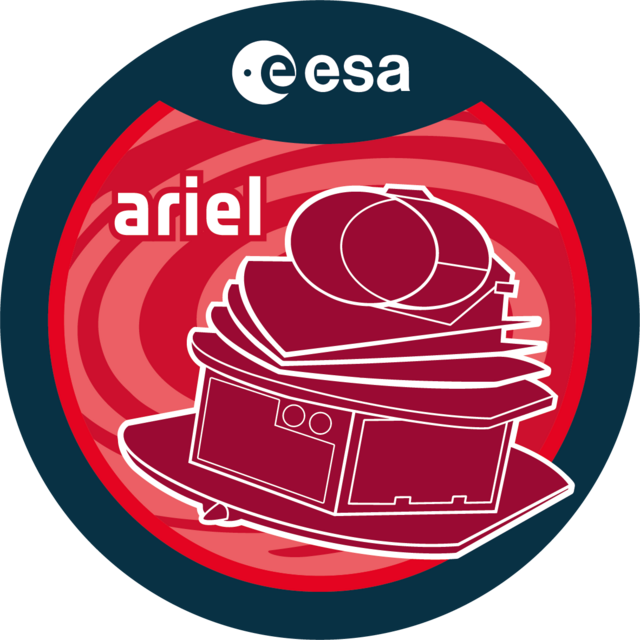 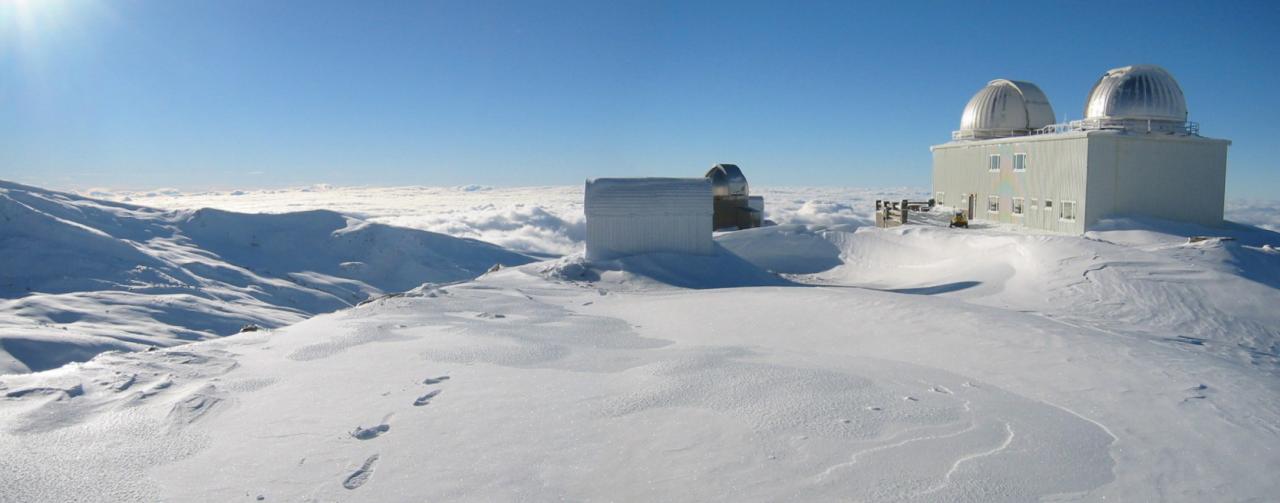 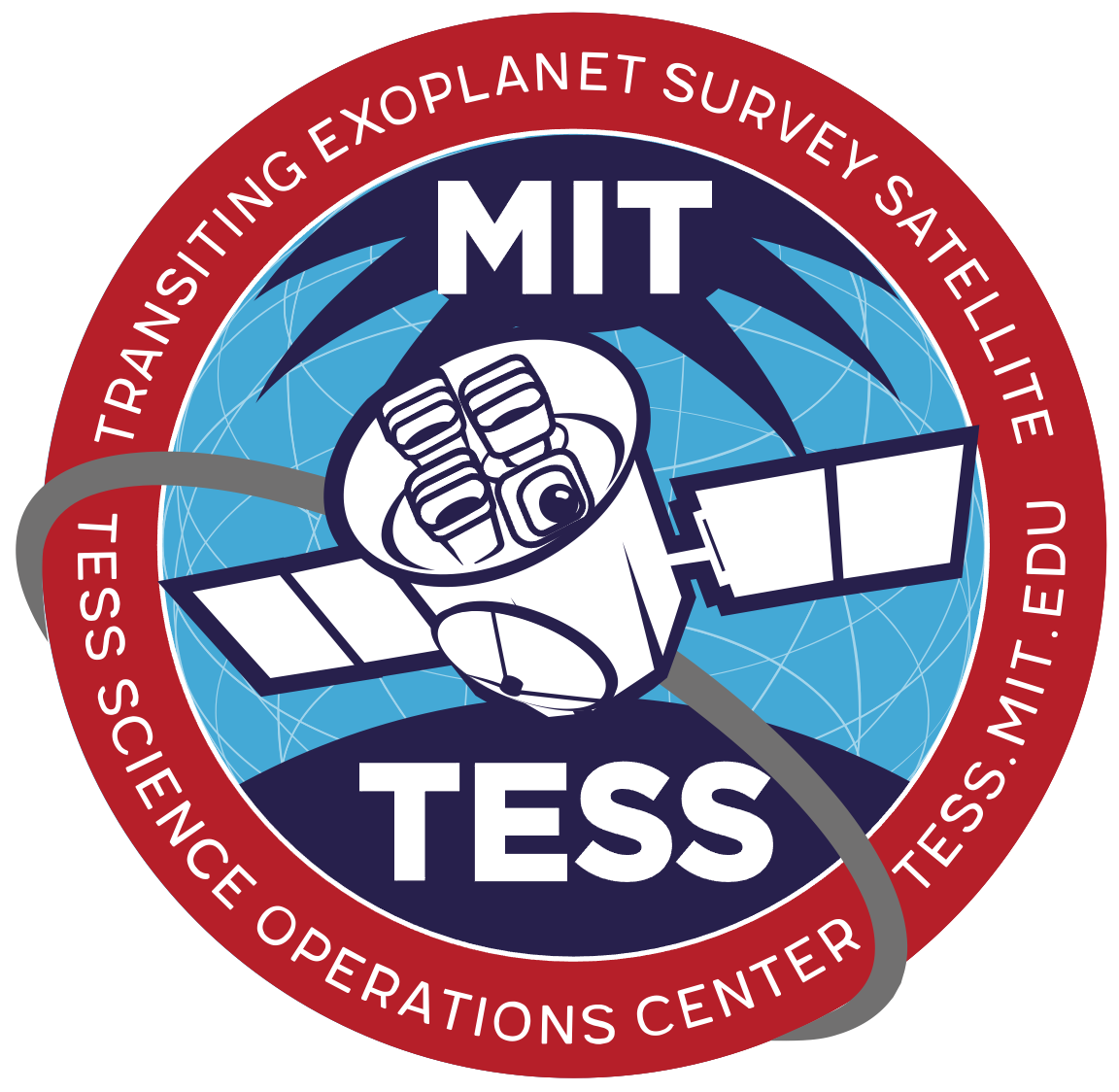 Promising future missions!
Sierra Nevada Astronomical Observatory
TOIs: 6814.01, 6787.01, 6777.01, 6771.01…
Thanks for your attention!
Please, don’t hesitate to contact me:
linkedin.com/in/mperaltaf
mperalta@correo.ugr.es
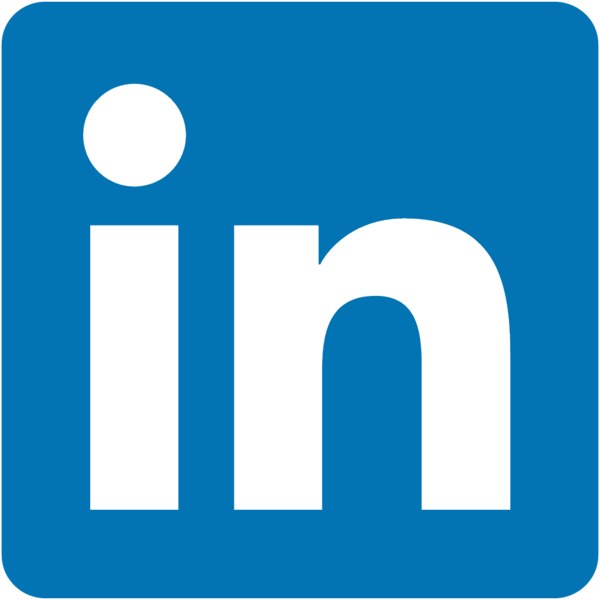 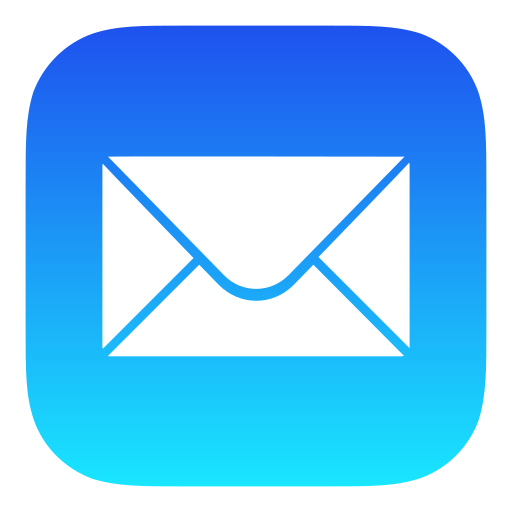